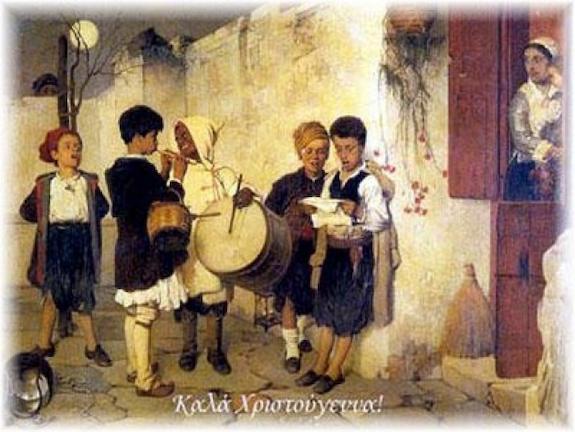 [Speaker Notes: ΜΩΡΑΙΤΙΚΑ ΚΑΛΑΝΤΑ ΕΛΛΑΔΑ]
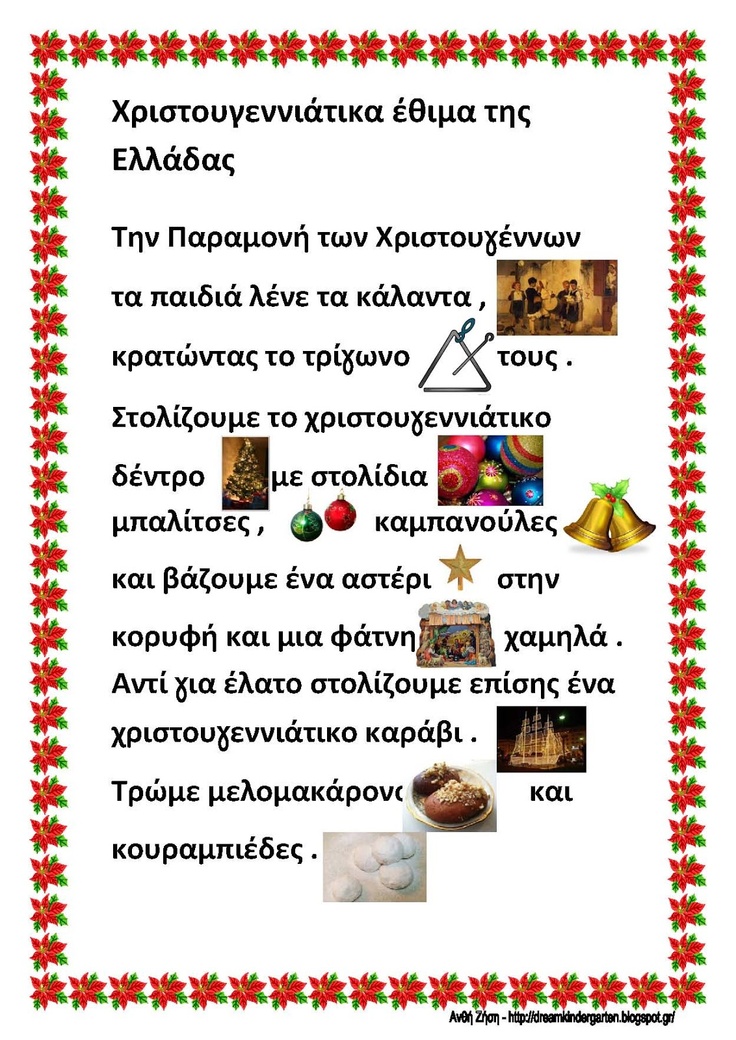 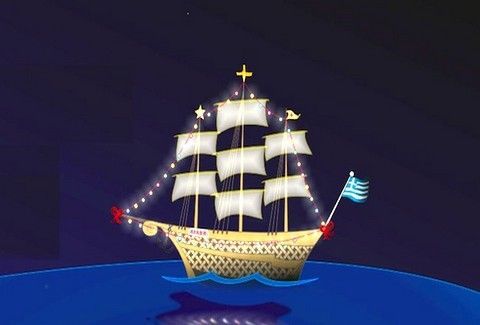 [Speaker Notes: Οι 3 Μάγοι – Μελχιώρ, Βαλτασάρ και Γασπάρ -  Τραγούδι Φουμ Φουμ Φουμ]
http://slideplayer.gr/slide/2875401/
[Speaker Notes: Ελληνικα Χριστουγεννιάτικα Έθιμα]
Η δασκάλα σας Έλενα Παναγή σας εύχεταιΚαλές Γιορτές,Υγεία, Αγάπη, Χαρά και Ελπίδα για ένα καλύτερο νέο έτος2021!!!Χρόνια Πολλά